«Предупреждающие и запрещающие дорожные знаки»(пластилинография)
Провела: воспитатель старшей группы №2 
Малько Н.Л.
Задачи:
Развивать творческое воображение и 
самостоятельность у детей.
  Развивать мелкую моторику рук.
-    Учить аккуратно выполнять работу, выкладывать    полоски цилиндра на плоской поверхности, используя прием надавливания или прижимания.
1 этап: подготовка к работе
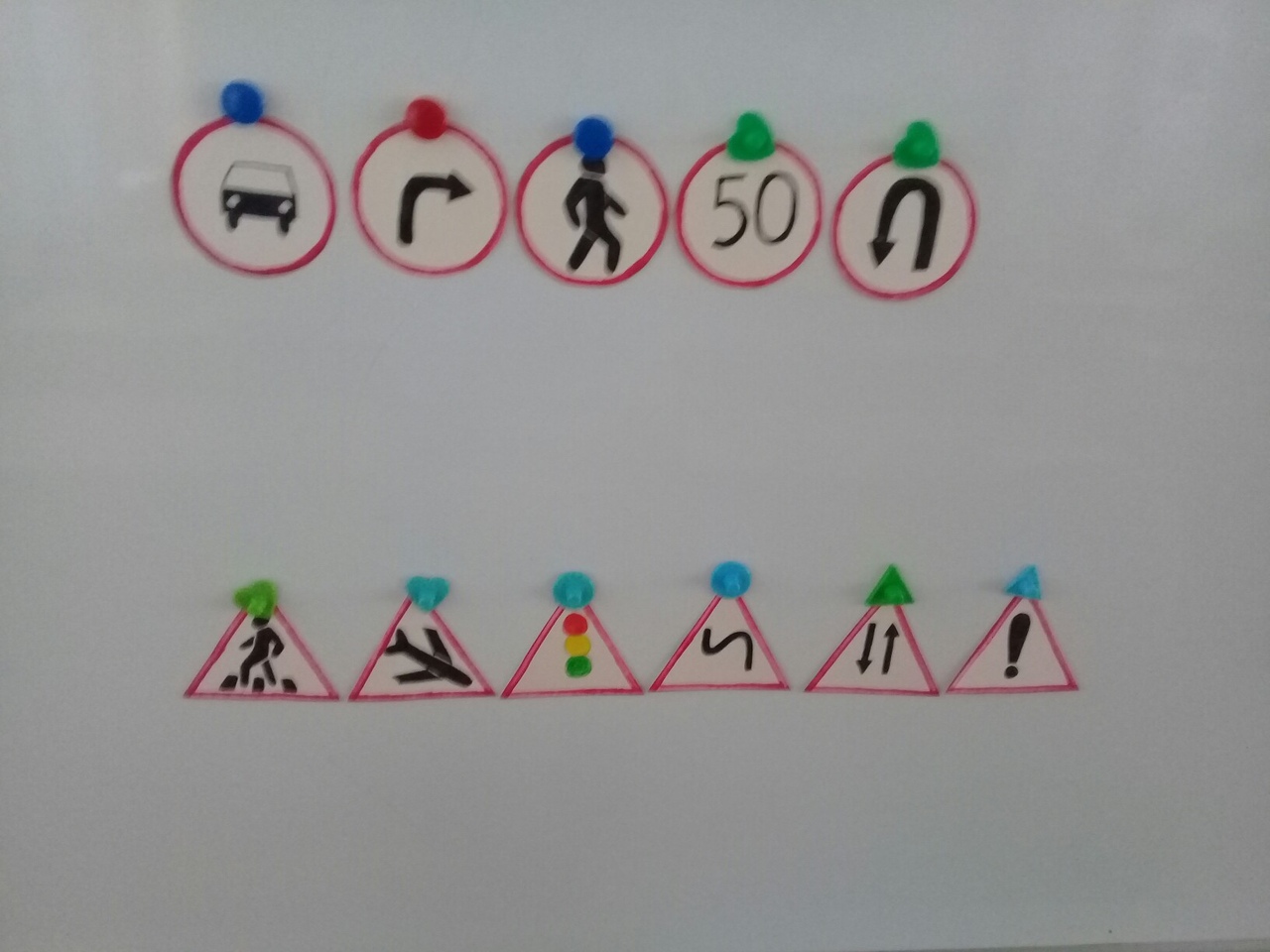 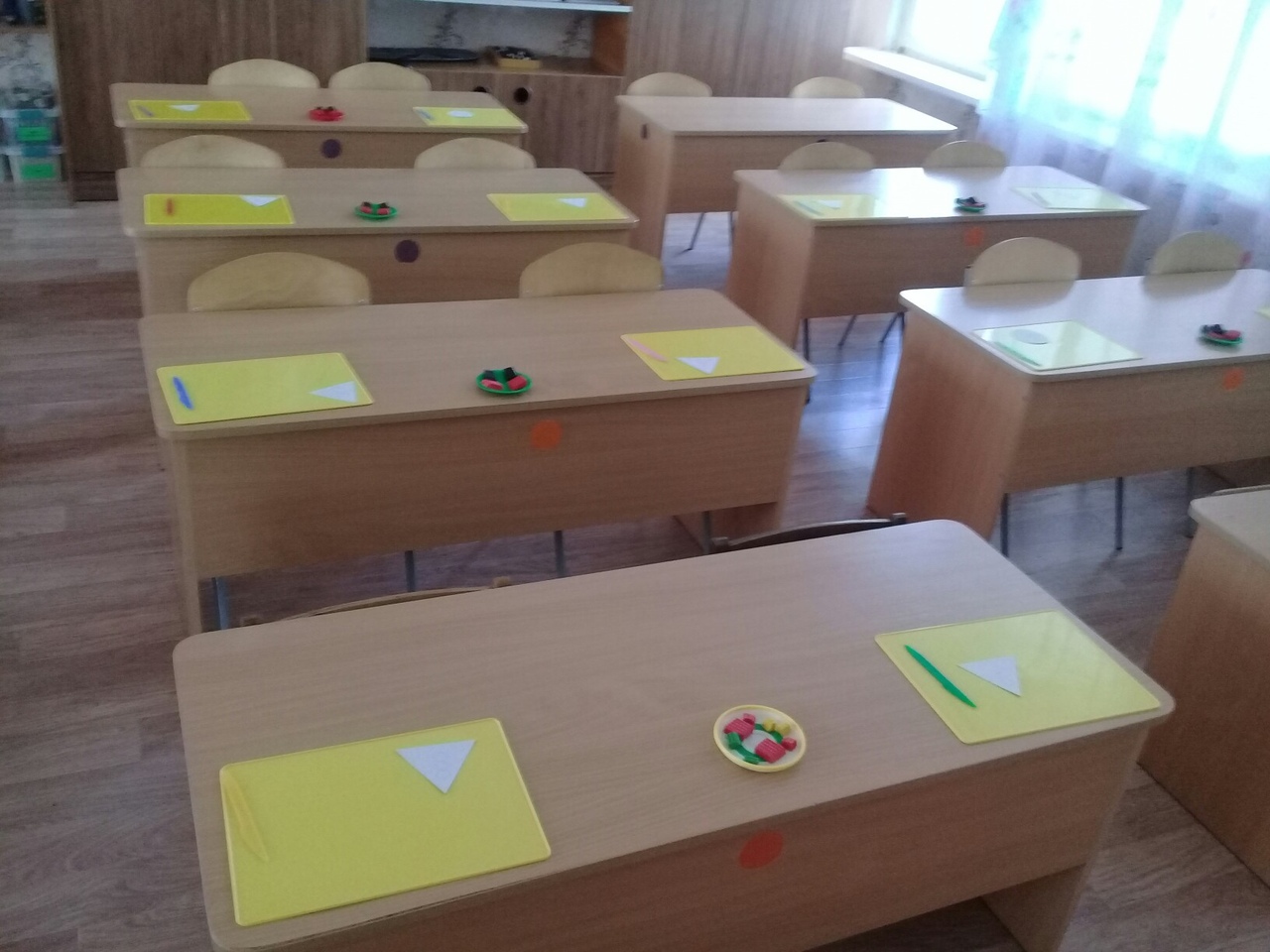 2 этап: знакомство со знаками
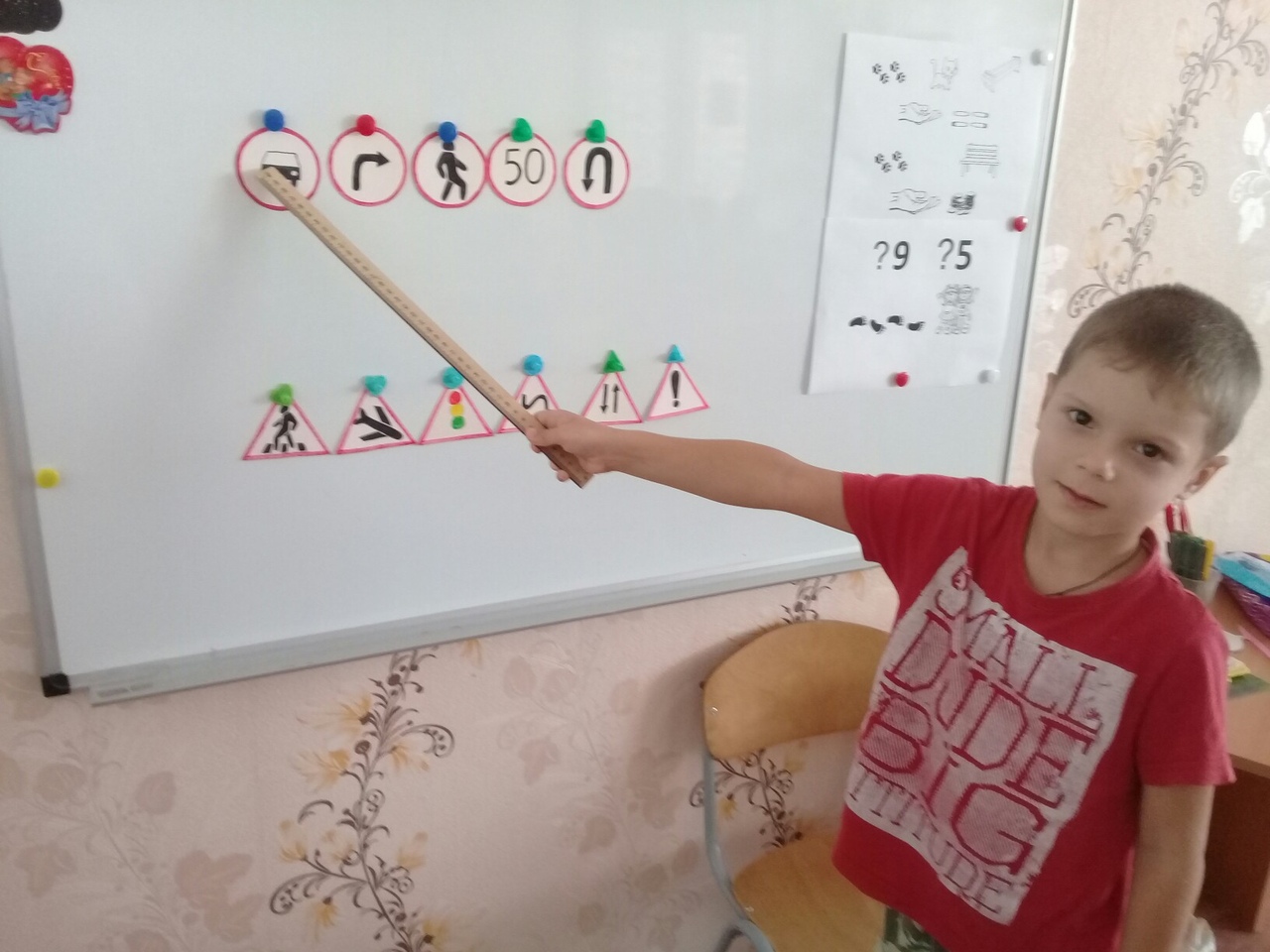 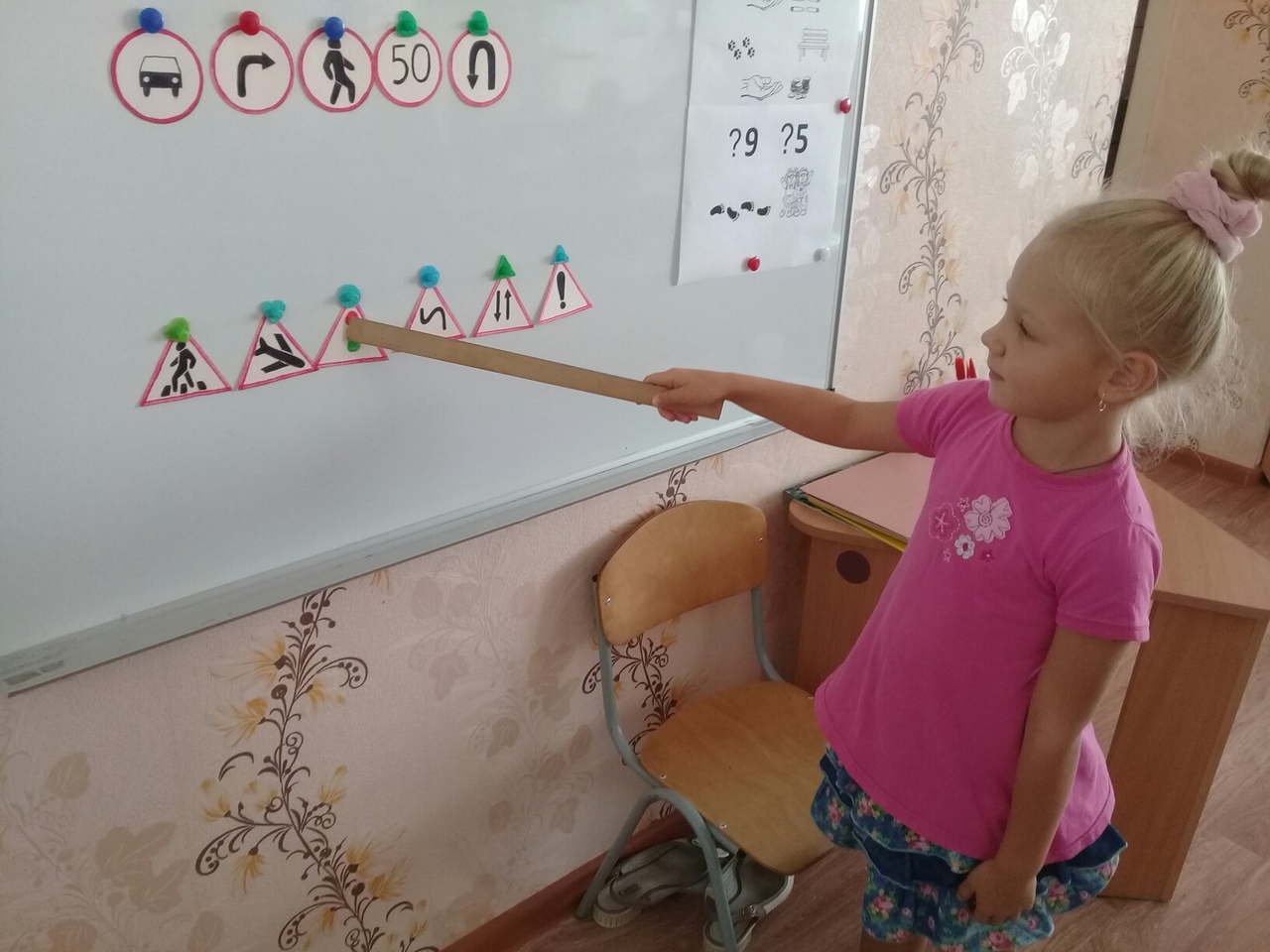 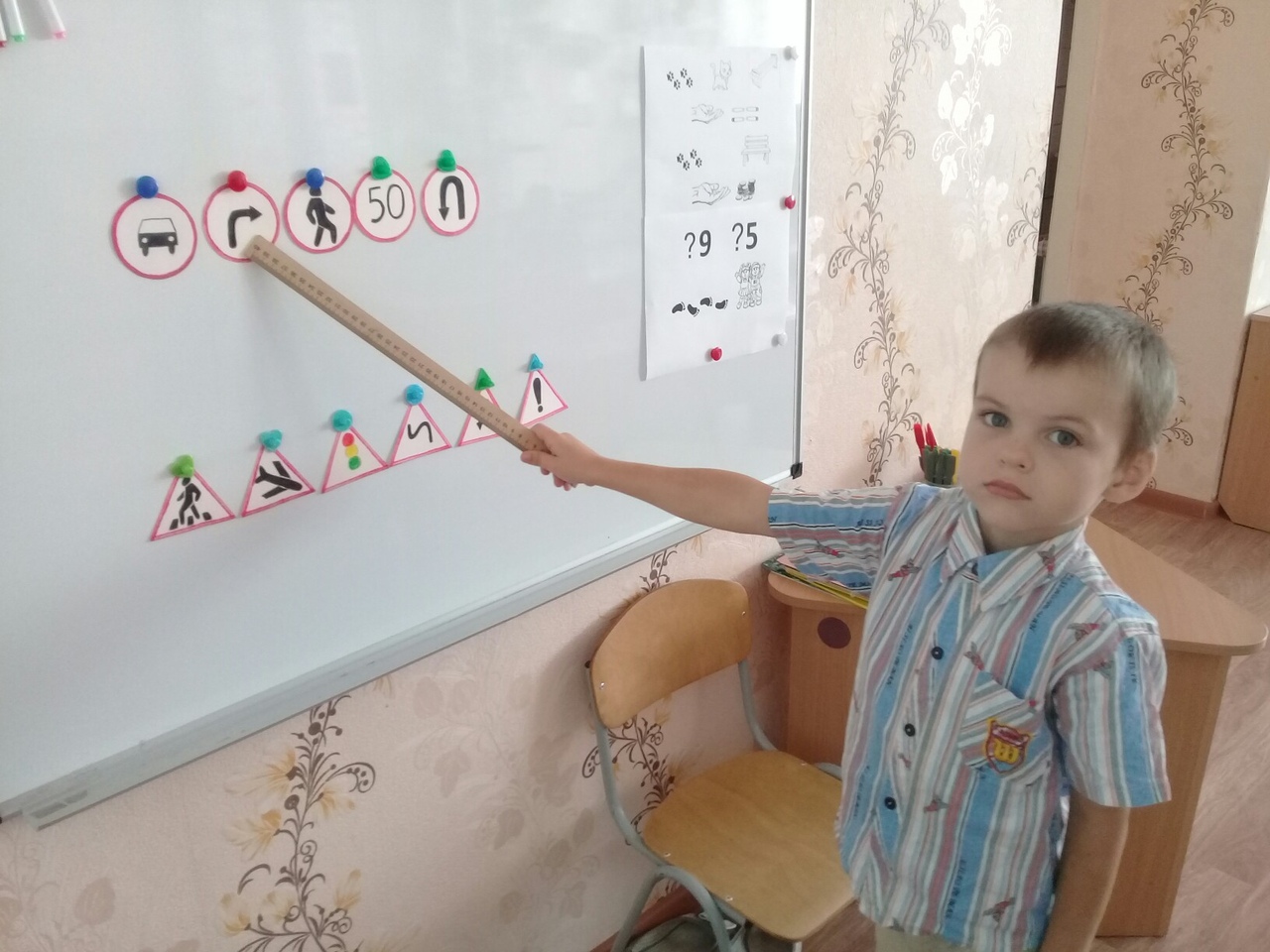 3 этап: изготовление поделки
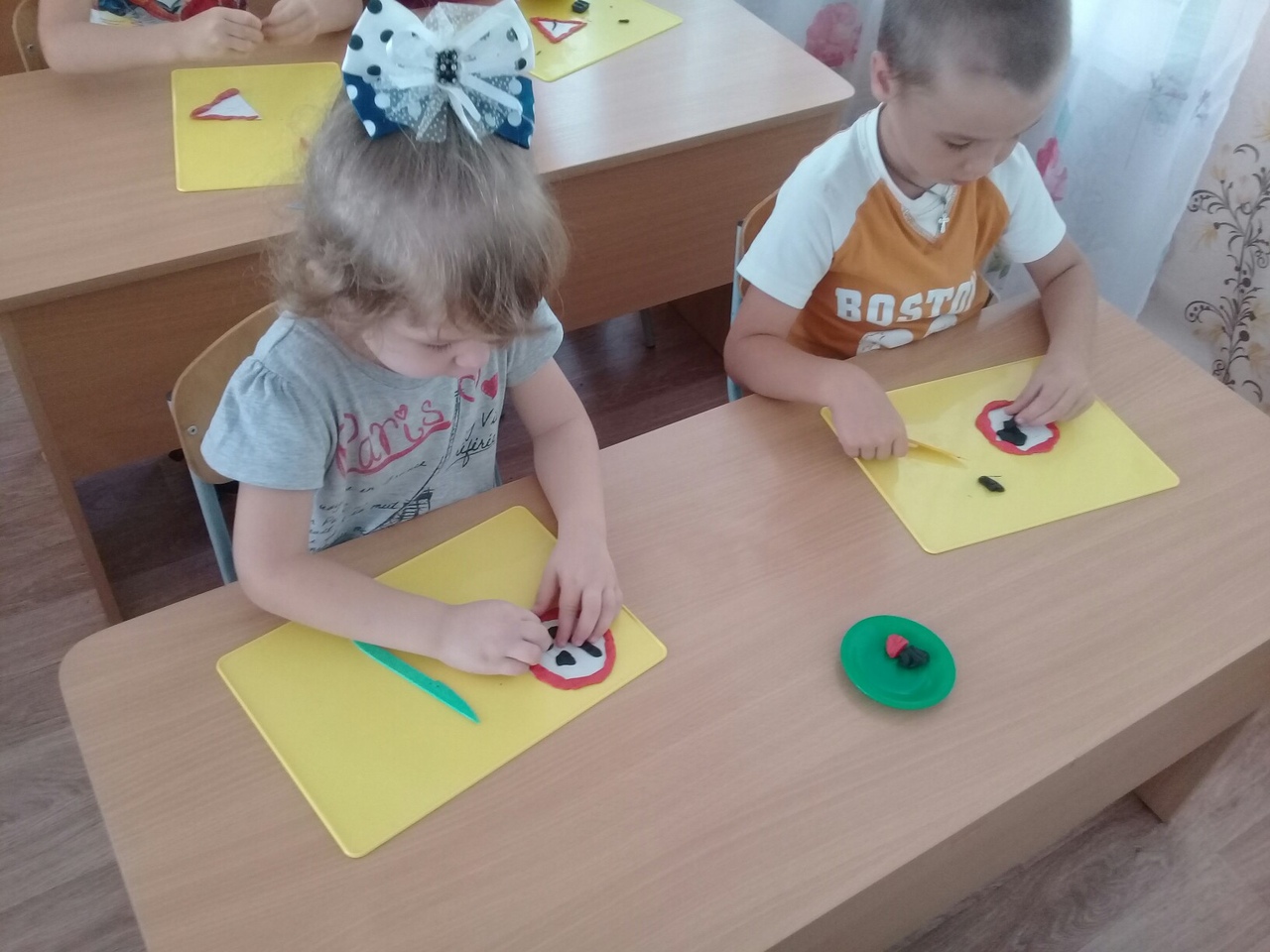 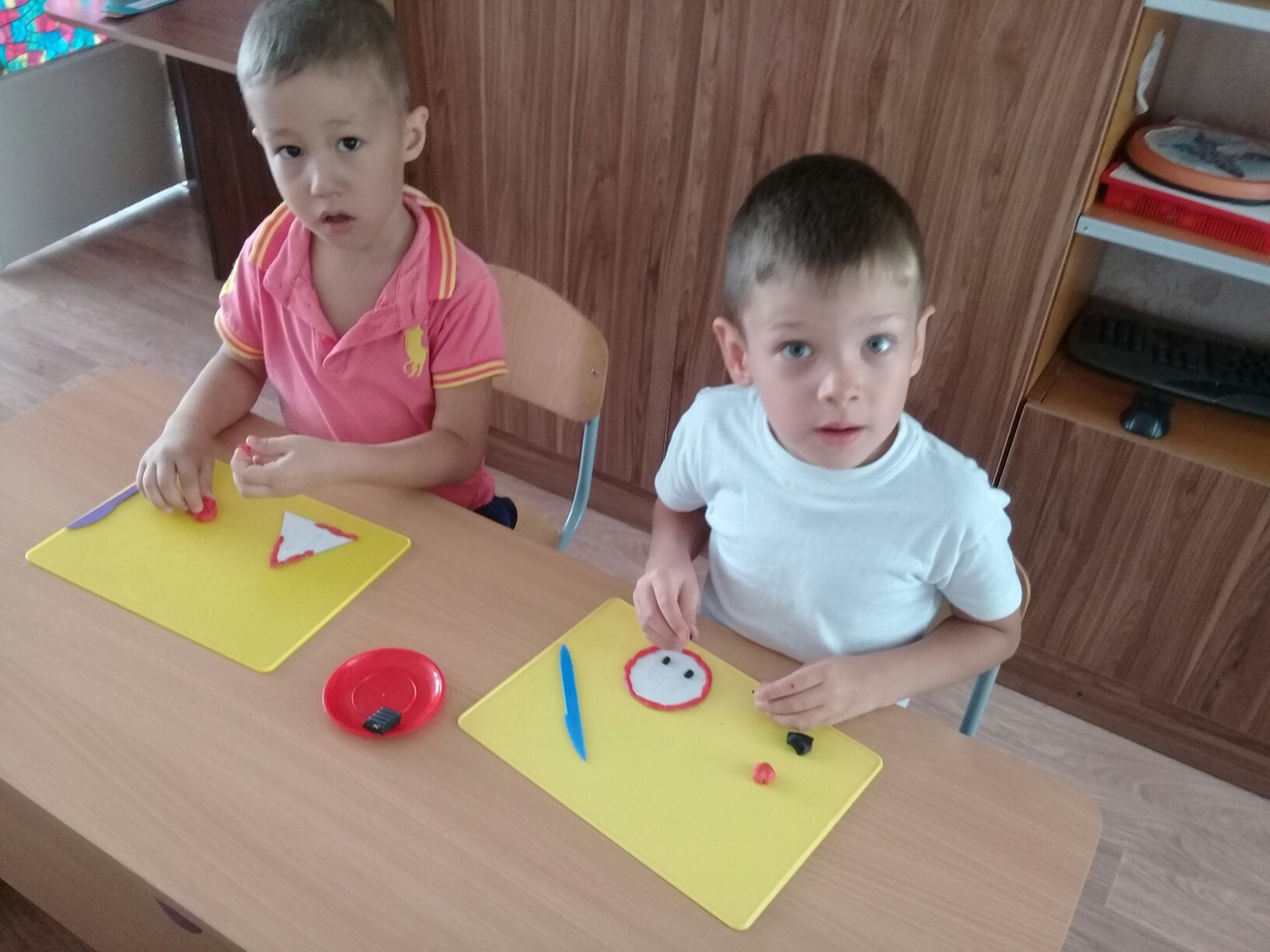 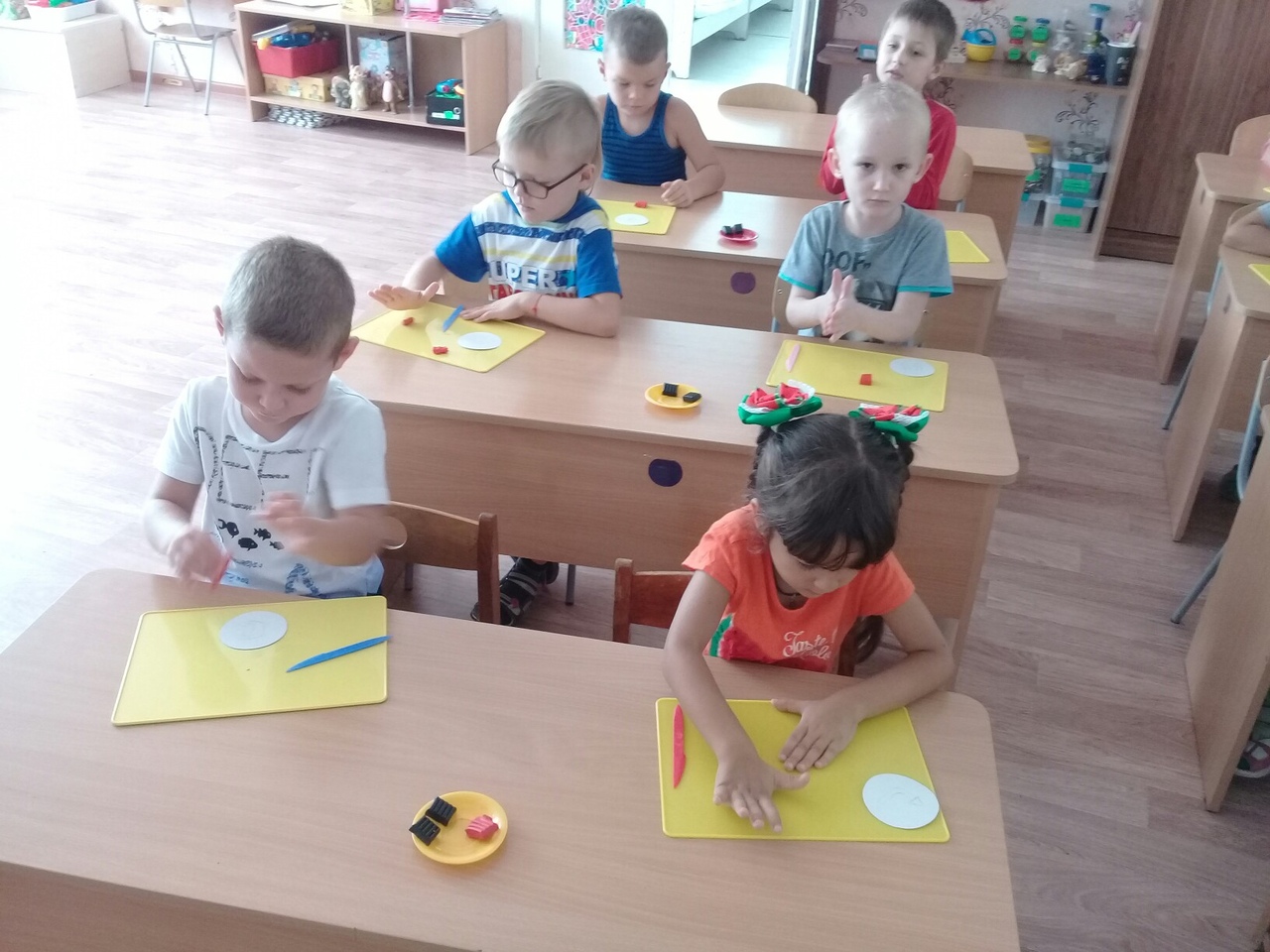 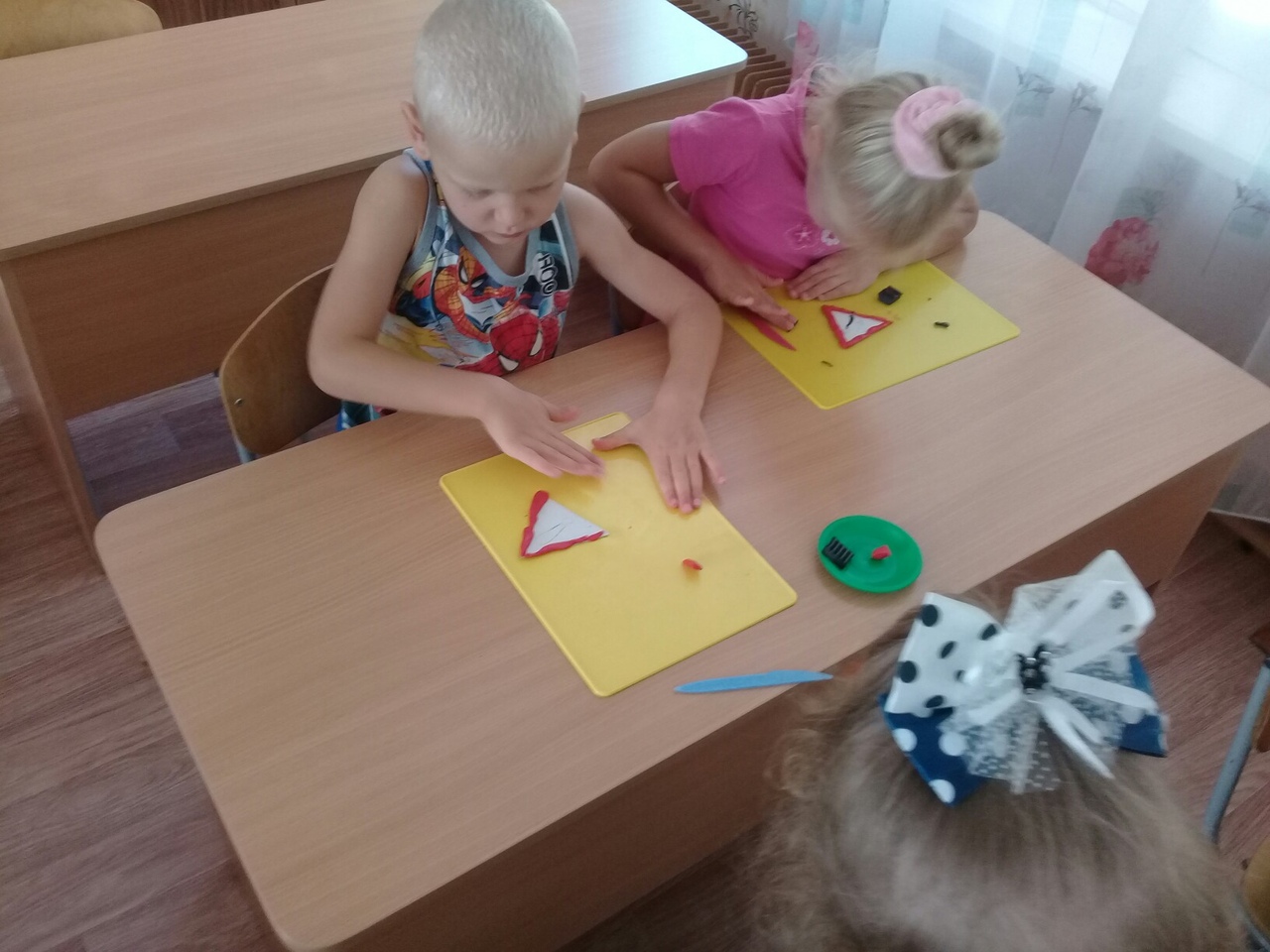 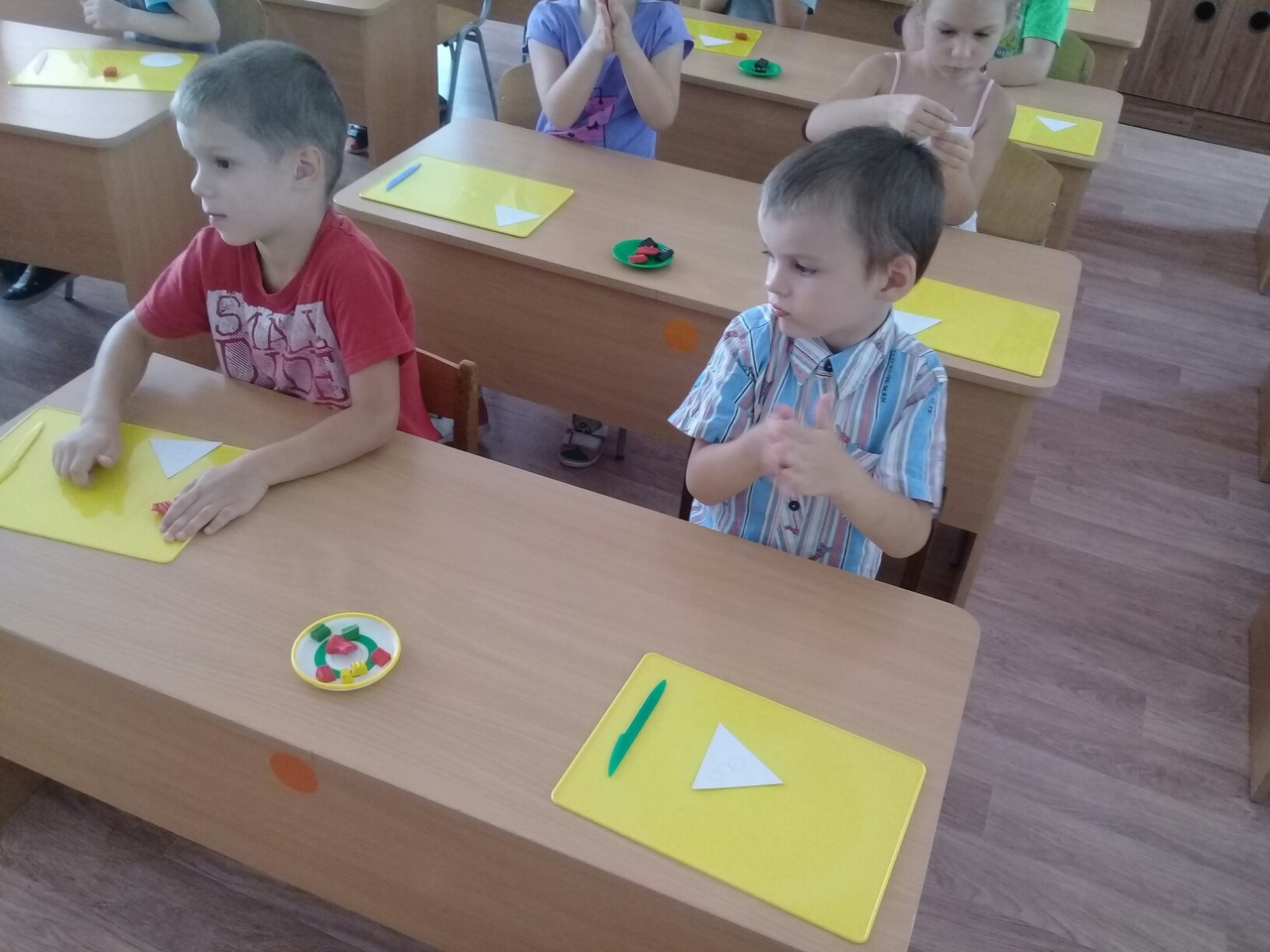 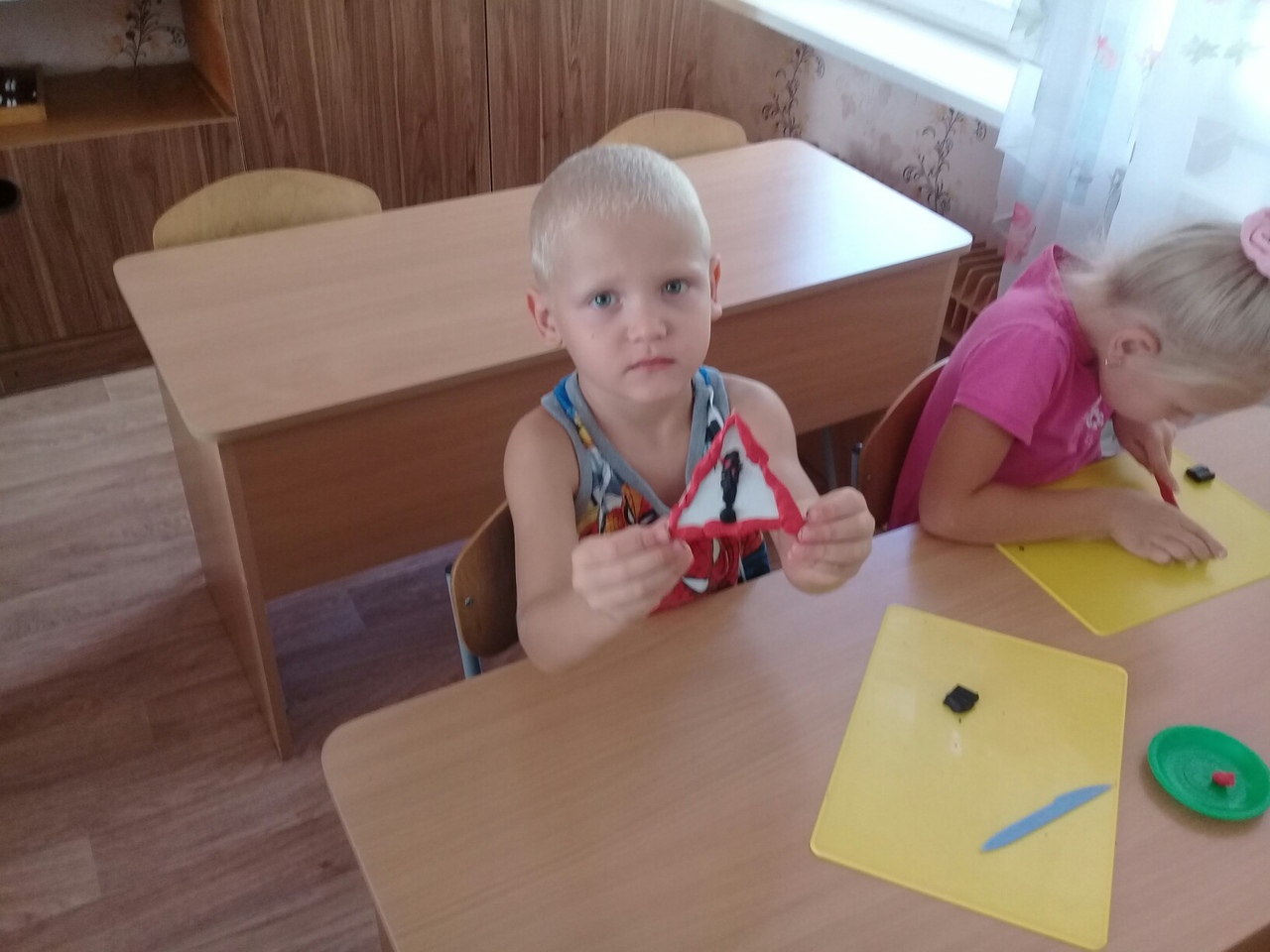 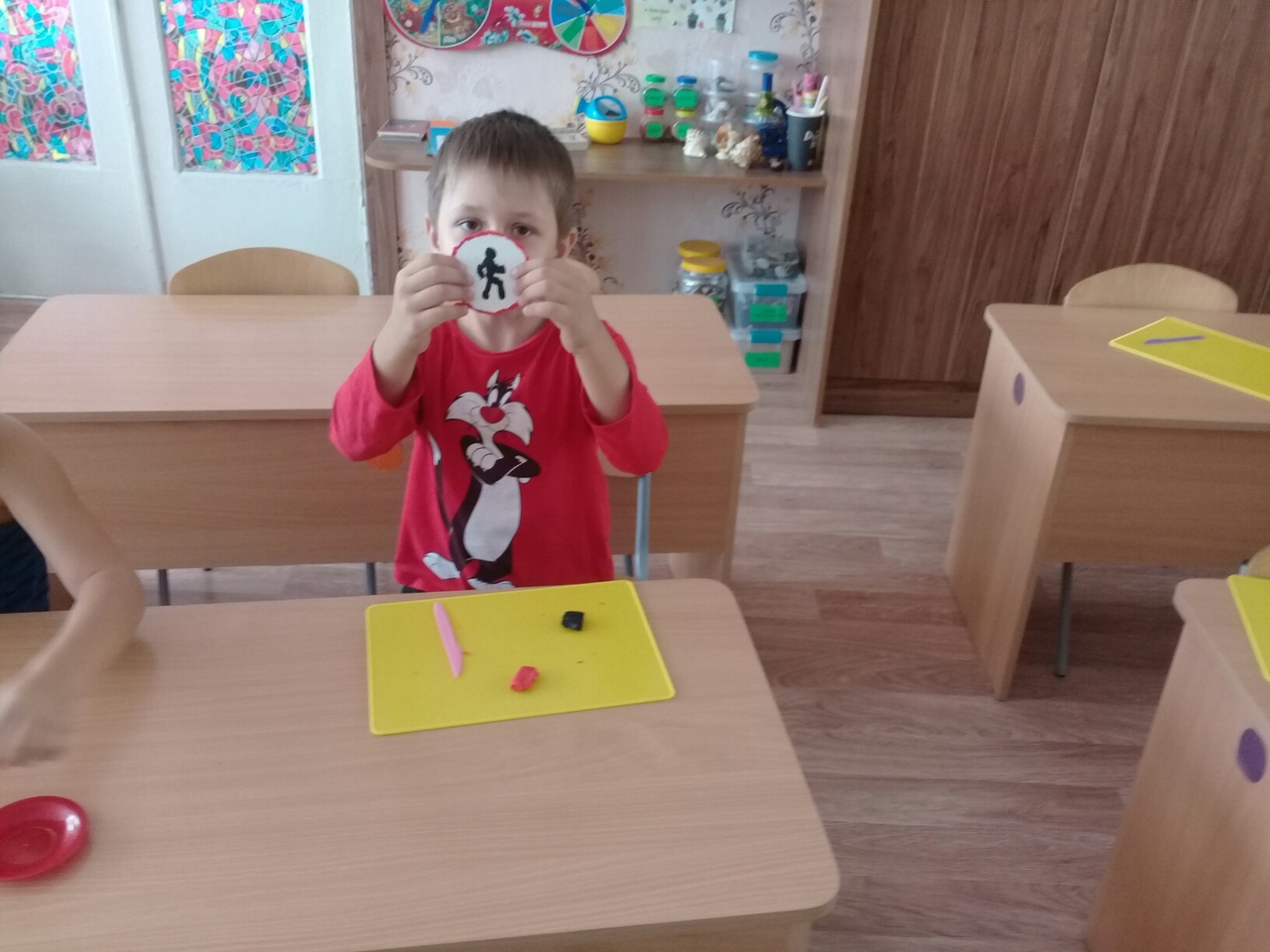 4 этап: оценивание работ
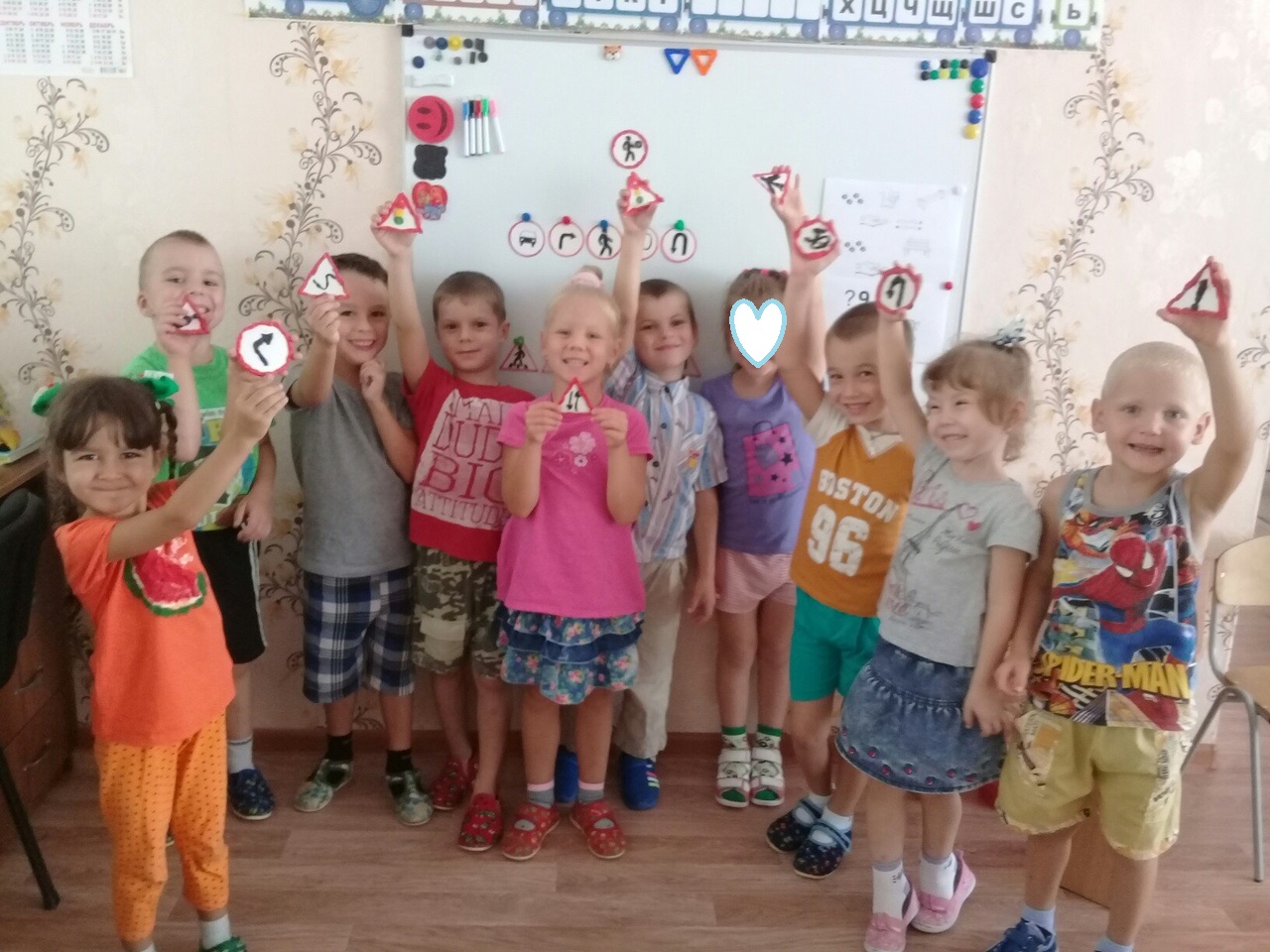 До новых встреч!